díky versus kvůli
výzkum v korpusu oral v1

Šárka Kadavá
Z podstatných jmen ustrnutím pádů

díky
SSČ: vyj. příčinu, zásluhu			díky lékům horečka klesá
SSJČ: zásluhou, s pomocí	
			
kvůli
SSČ: vyj. důvod n. účel činnosti			šel tam kvůli dětem
SSJČ: vyj. důvod n. účel něj. činnosti
Pacient zemřel díky nepozornosti lékařů.

Díky povodním přišlo o svá přístřeší několik desítek lidí.

Závodník zvítězil kvůli tréninku.
Anna Černá (ÚJČ AV) v Jak se mluví hezky česky (ČRo, Vltava)

Význam předložky díky původně kladný 
Spojitost s podstatným jménem dík silná
Negativní následky → kvůli, popř. vinou

- I kvůli původně kladná, dnes neutrální
S díky podobný proces 		x ještě nedokončen
+ 	díky 
0 	kvůli
-	vinou


http://www.rozhlas.cz/cesky/spravne/_zprava/nemaji-strechu-nad-hlavou-diky-nebo-kvuli-zemetreseni--1327778
Internetová jazyková příručka

Díky vzdáváme obvykle za něco, co považujeme za žádoucí. I slovo díky v předložkových spojeních typu zkoušku jsem složil jen díky tvé pomoci by se patřilo užívat jen pro skutečnosti žádoucí, přínosné či chtěné: Díky Petrovu orientačnímu smyslu se z lesa nakonec dostali. Naše služba získala díky tvému zářnému příkladu ohromné renomé. Pilota zříceného letounu se podařilo najít díky ohni, který rozdělal.

http://prirucka.ujc.cas.cz/?id=620
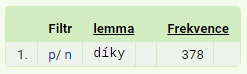 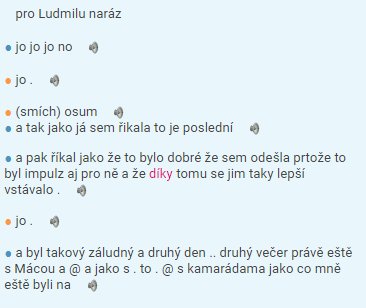 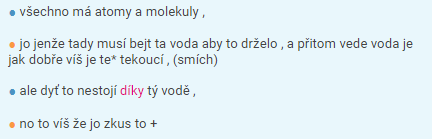 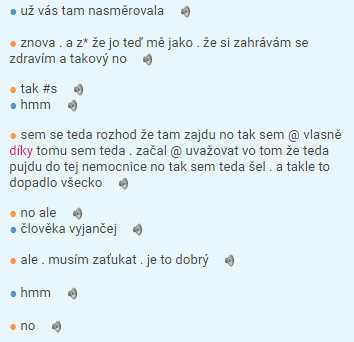 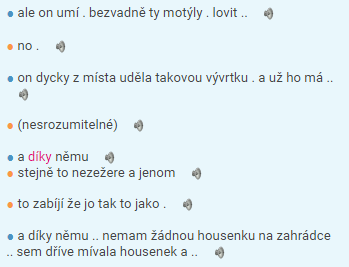 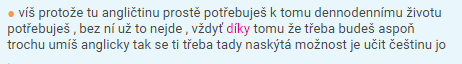 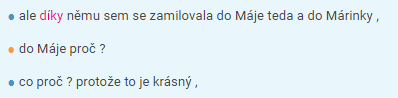 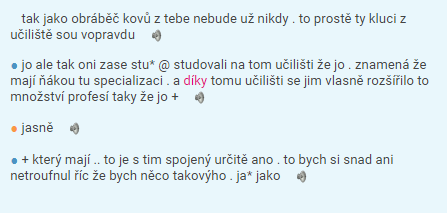 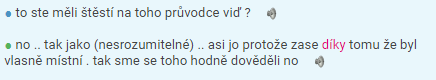 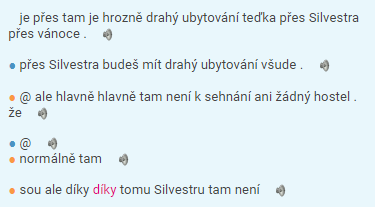 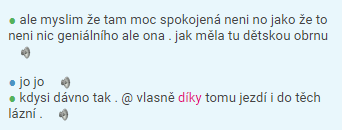 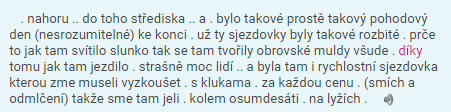 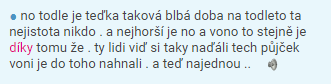 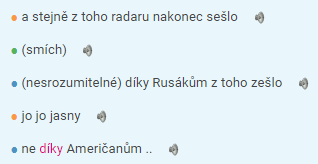 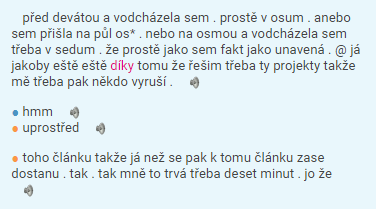 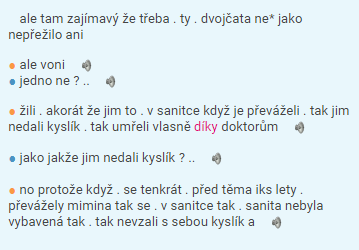 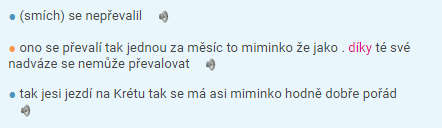 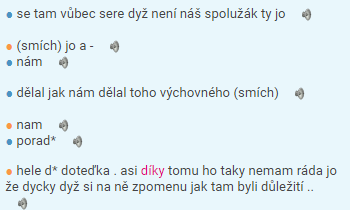 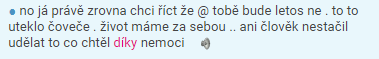 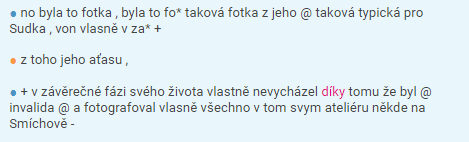 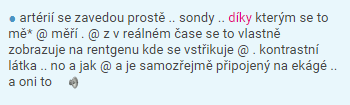 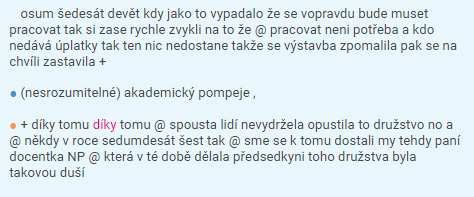 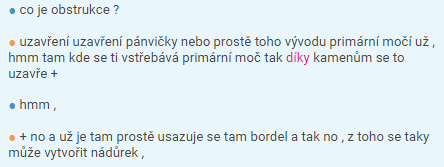 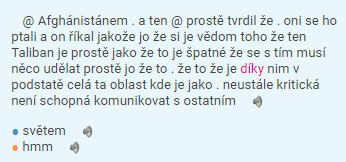 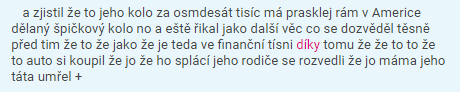 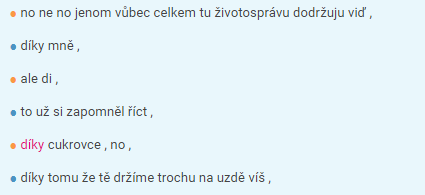 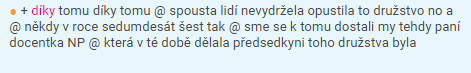 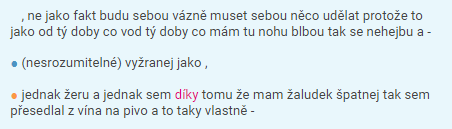 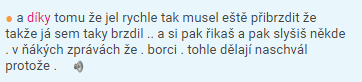 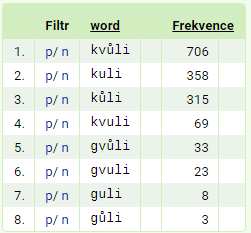 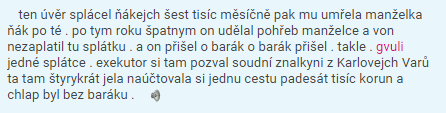 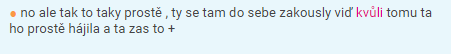 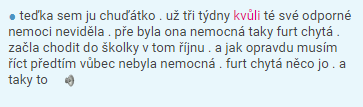 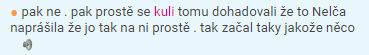 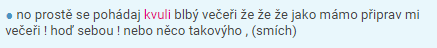 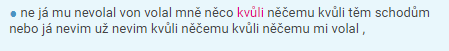 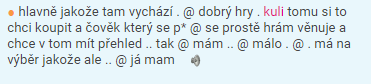 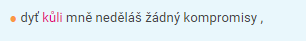 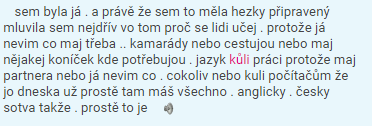 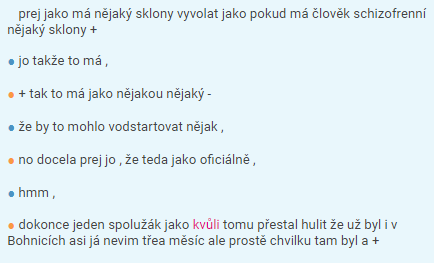 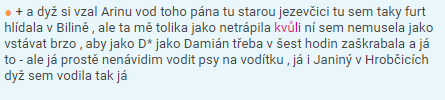 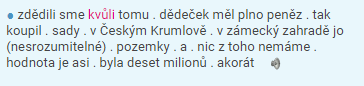 DÍKY						KVŮLI

zásluha					důvod, popř. účel 		
důvod 					vina
						vůle				

    +							0/-
vůle (důvod)					zásluha
Kvůli ní jsem měl nabitý mobil 0			Díky ní jsem měl nabitý mobil +
Chodí tam kvůli dětem 0			Chodí tam díky dětem +
	
Kvůli ní přestal chodit na kytaru	-		Díky ní přestal chodit na kytaru +

důvod
Mám ji ráda kvůli její povaze 0/+		Mám ji ráda díky její povaze +/0
Vybral si to kvůli té ceně	 0/+			Vybral si to díky té ceně +/0

vina						
Mám kvůli tobě víc práce -			Mám díky tobě víc práce +

						„zásluha“
Čekala jsem kvůli němu další hodinu -		Čekala jsem díky němu další hodinu -